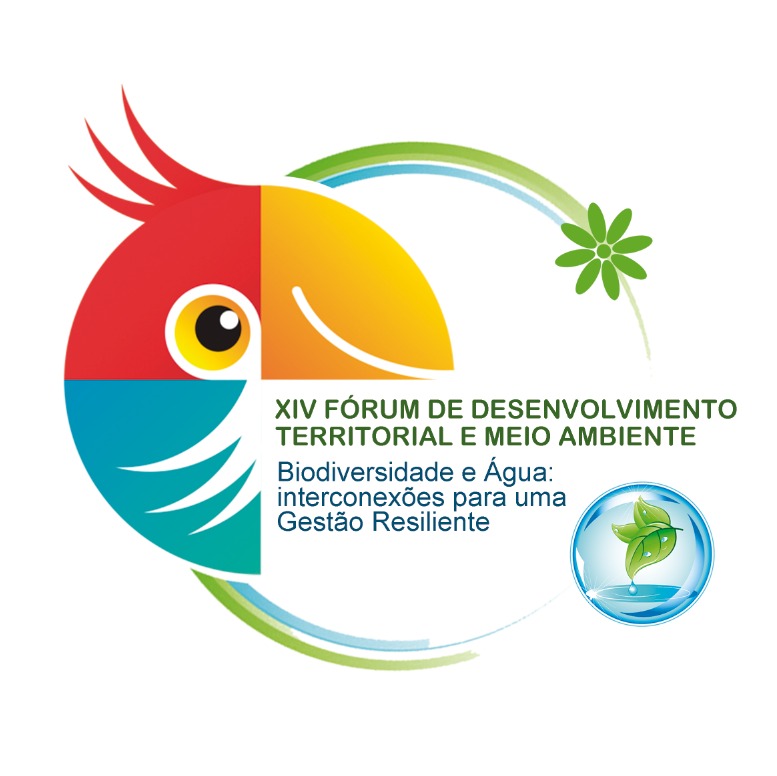 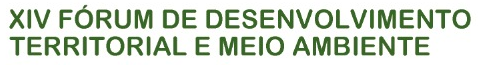 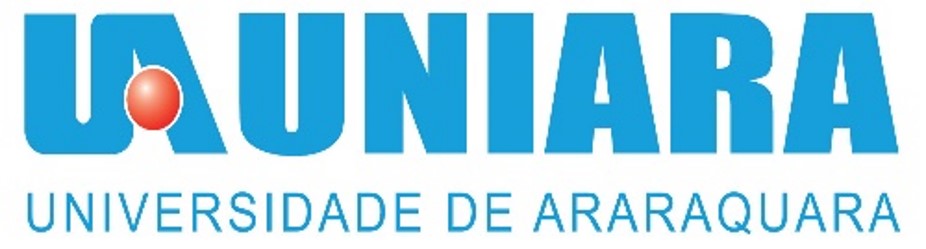 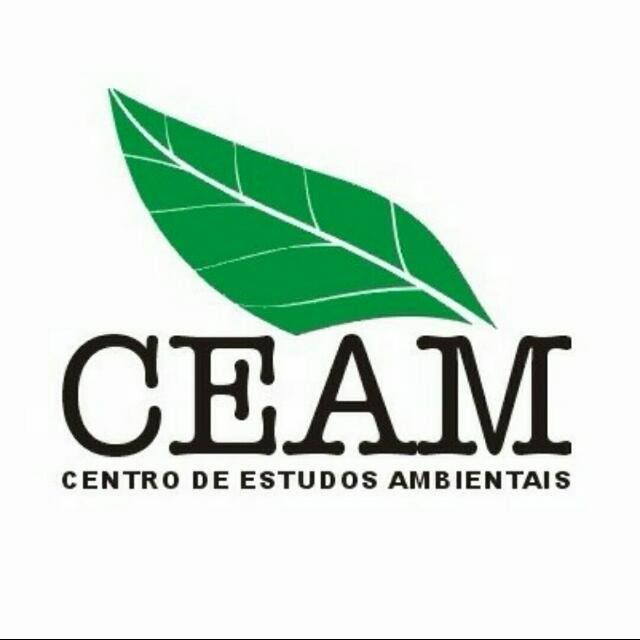 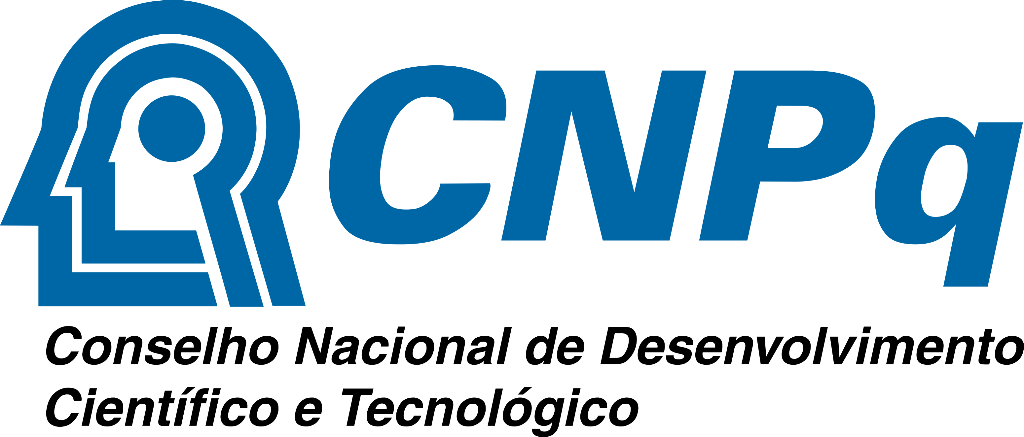 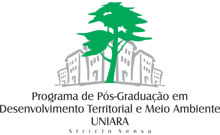 Biodiversidade e Água: interconexões para uma Gestão Resiliente
Título da pesquisa, projeto ou iniciativa
(fonte em corpo máximo de 75 até mínimo de 65, dependendo da quantidade de texto utilizado abaixo)
Lista de Autores¹²³ (corpo máximo de 50 lembre-se de separar por vírgulas)
Instituições¹²³ (corpo máximo de 40, utilize as numerações sobrescritas, para cada filiação institucional diferente entre os autores)
E-mail para contato¹² (corpo máximo de 40, tente colocar apenas de 2 autores)
METODOLOGIA (corpo de 55)
INTRODUÇÃO (corpo de 55)
(Seção dedicada a responder as seguintes questões: por que este projeto é legal? Qual problema é abordado? É uma  Introdução, ou seja, uma descrição geral do projeto, incluindo local geral, espécies envolvidas, relação com a conservação da biodiversidade e objetivos gerais e/ou específicos, quando houver)
(Como fizeram para entender e resolver o problema, e em que lugar? Quais materiais e método, equipamentos, localização geográfica e analises realizadas?)
(Corpo em tamanho de 28 a 32)
"Lorem ipsum dolor sit amet, consectetur adipiscing elit, sed do eiusmod tempor incididunt ut labore et dolore magna aliqua. Ut enim ad minim veniam, quis nostrud exercitation ullamco laboris nisi ut aliquip ex ea commodo consequat.
(Corpo em tamanho de 28 a 32)
"Lorem ipsum dolor sit amet, consectetur adipiscing elit, sed do eiusmod tempor incididunt ut labore et dolore magna aliqua. Ut enim ad minim veniam, quis nostrud exercitation ullamco laboris nisi ut aliquip ex ea commodo consequat. Duis aute irure dolor in reprehenderit in voluptate velit esse cillum dolore eu fugiat nulla pariatur. Excepteur sint occaecat cupidatat non proident, sunt in culpa qui officia deserunt mollit anim id est laborum. Sed ut perspiciatis unde omnis iste natus error sit voluptatem accusantium doloremque laudantium, totam rem aperiam, eaque ipsa quae ab illo inventore v
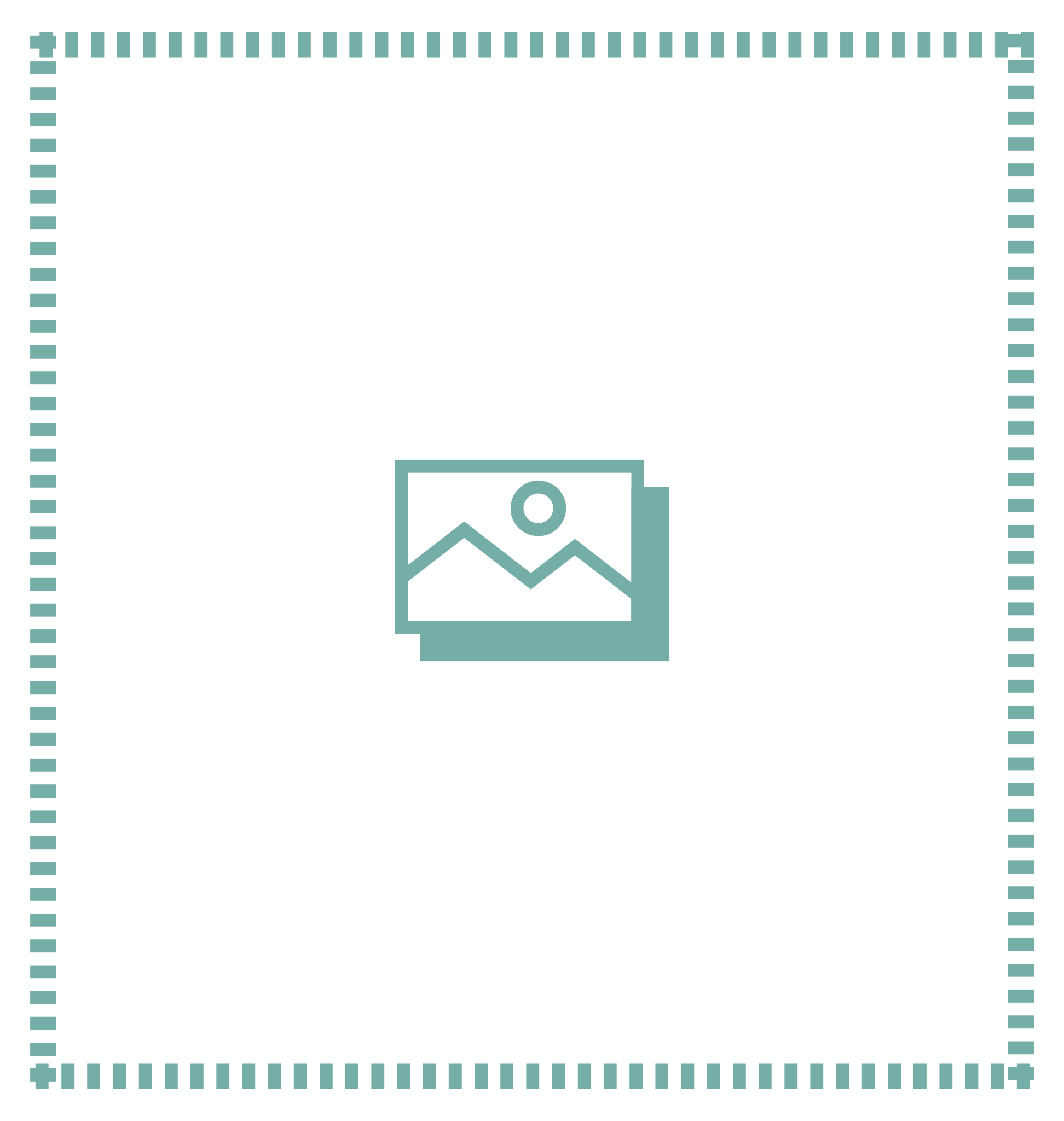 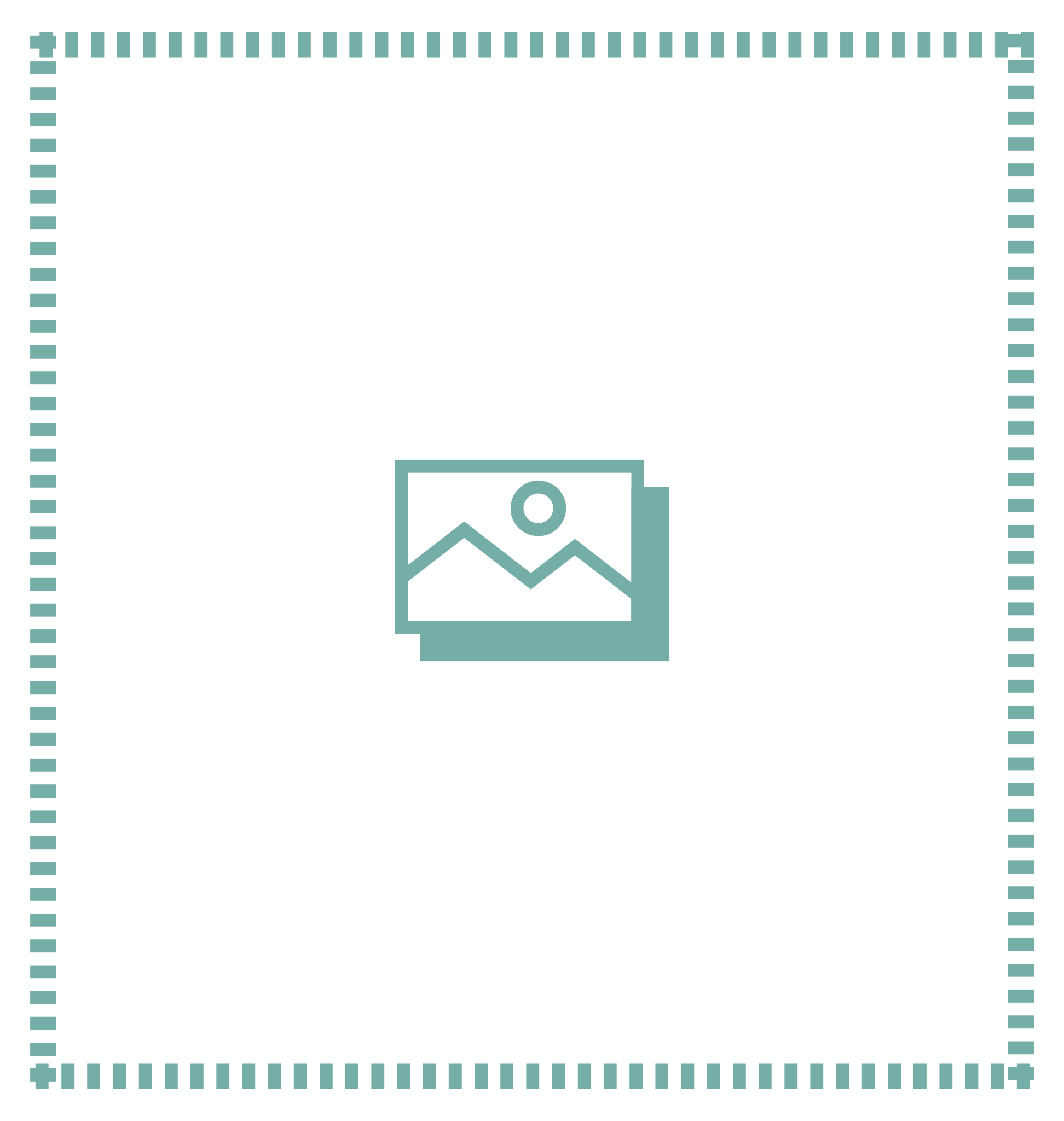 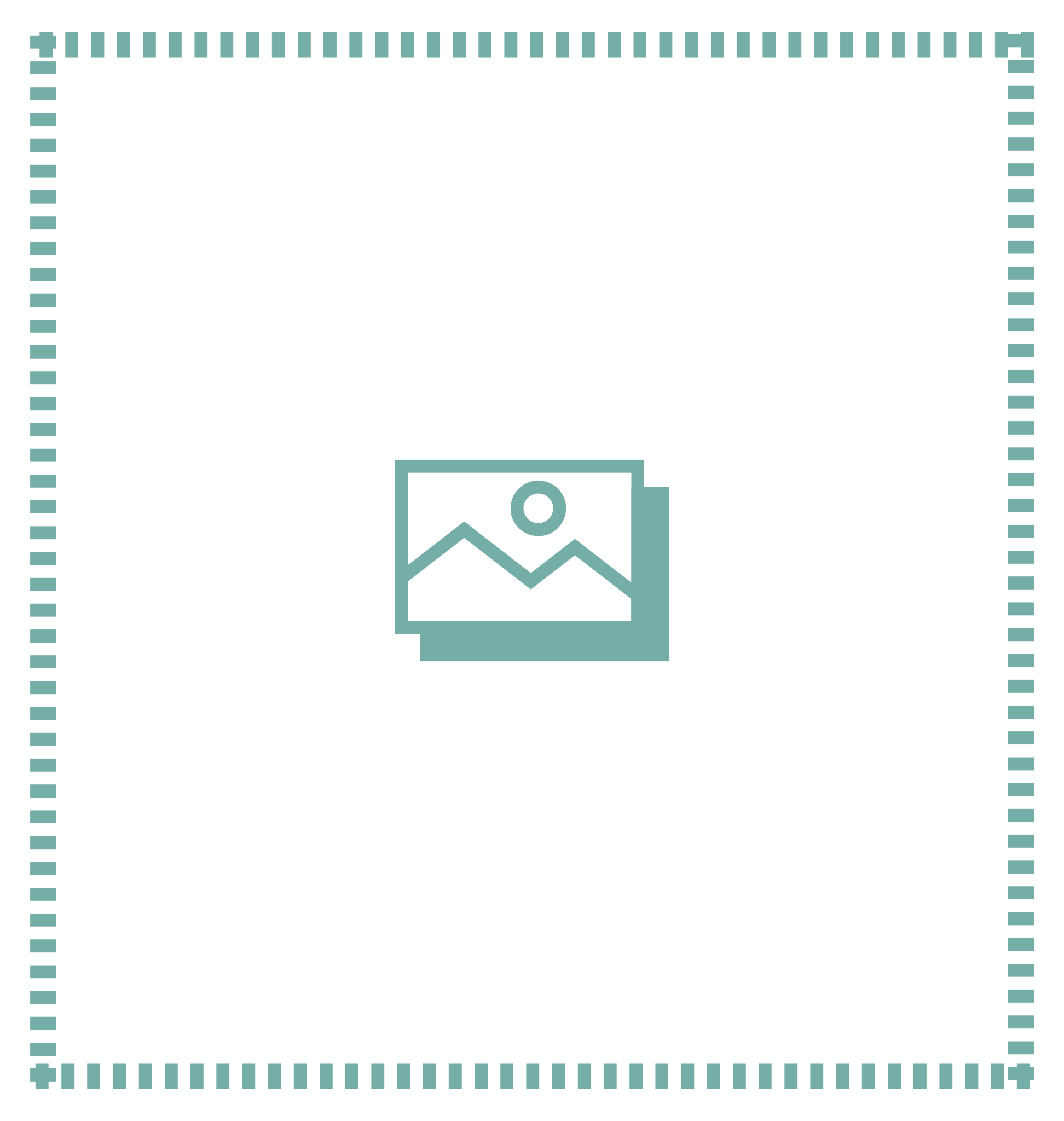 (Corpo em tamanho de 28 a 32)
"Lorem ipsum dolor sit amet, consectetur adipiscing elit, sed do eiusmod tempor incididunt ut labore et dolore magna aliqua. Ut enim ad minim veniam, quis nostrud exercitation ullamco laboris nisi ut aliquip ex ea commodo consequat. Duis aute irure dolor in reprehenderit in voluptate velit esse cillum dolore eu fugiat nulla pariatur. Excepteur sint occaecat cupidatat non proident, sunt in culpa qui officia deserunt mollit anim id est laborum. Sed ut perspiciatis unde omnis iste natus error sit voluptatem accusantium doloremque laudantium, totam rem aperiam,
(Corpo em tamanho de 28 a 32)
"Lorem ipsum dolor sit amet, consectetur adipiscing elit, sed do eiusmod tempor incididunt ut labore et dolore magna aliqua. Ut enim ad minim veniam, quis nostrud exercitation ullamco laboris nisi ut aliquip ex ea commodo consequat. Duis aute irure dolor in reprehenderit in voluptate velit esse cillum dolore eu fugiat nulla pariatur. Excepteur sint occaecat cup(atat non proident, sunt in culpa qui officia deserunt mollit anim id est laborum. Sed ut perspiciatis unde omnis iste natus error sit voluptatem accusantium doloremque laudantium, totam rem aperiam, eaque ipsa quae ab illo inventore. in reprehenderit in voluptate velit esse cillum dolore eu fugiat nulla pariatur. Excepteur sint occaecat cup(atat non proident, sunt in culpa qui officia deserunt mollit anim id est laborum. Sed ut perspiciatis unde omnis iste natus error sit voluptatem accusantium doloremque laudantium, totam rem aperiam, eaque ipsa quae ab illo inventore
RESULTADOS E DISCUSSÃO (corpo de 55)
(Descrição dos resultados já obtidos ou esperados (pode ser em itens, ou bullets).  Usar principalmente gráficos, tabelas e fotos, com legendas. Comparar os resultados com os obtidos em outros trabalhos e discutir/comparar os resultados obtidos)
(Corpo em tamanho de 28 a 32)
"Lorem ipsum dolor sit amet, consectetur adipiscing elit, sed do eiusmod tempor incididunt ut labore et dolore magna aliqua. Ut enim ad minim veniam, quis nostrud exercitation ullamco laboris nisi ut aliquip ex
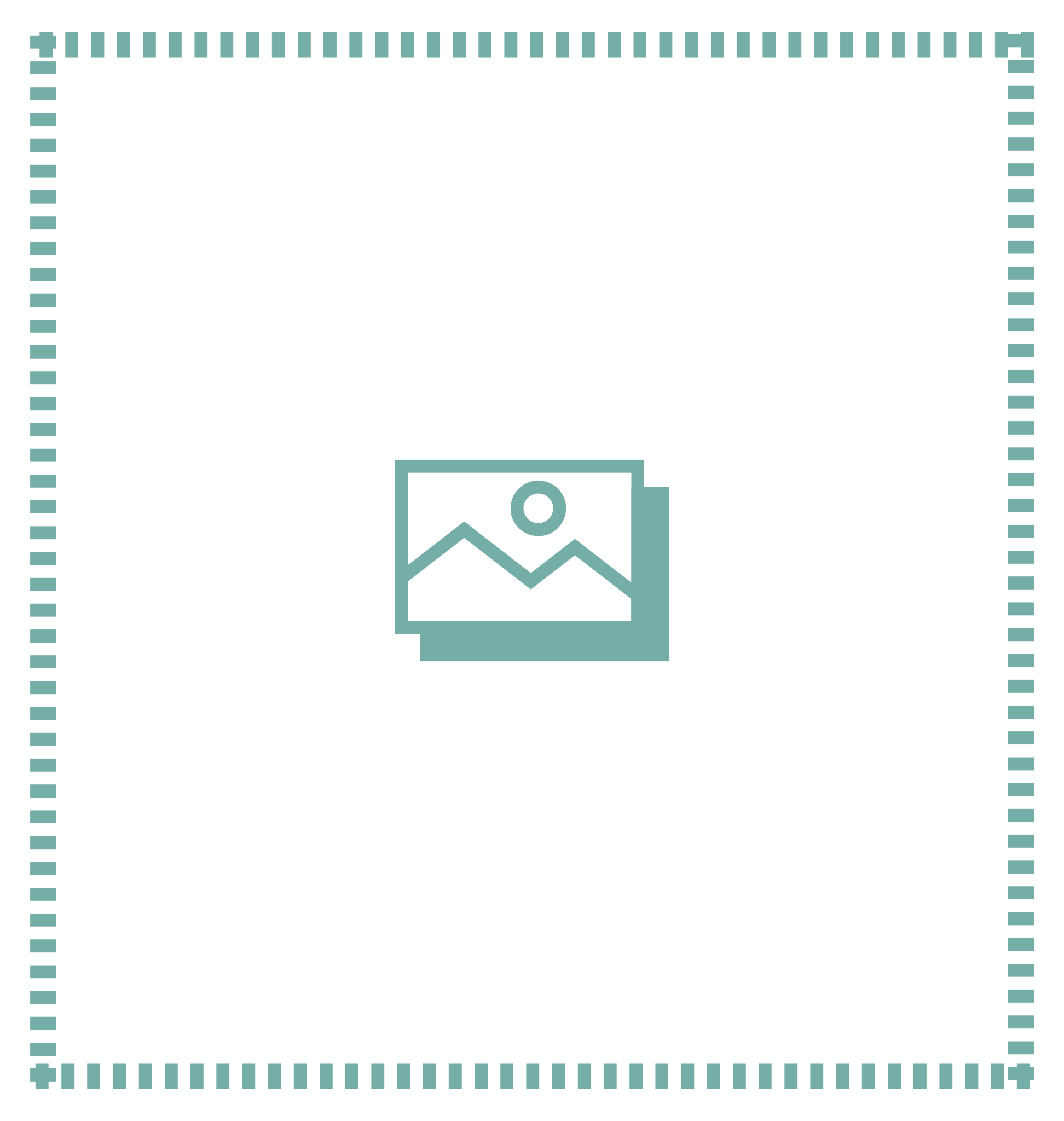 (Corpo em tamanho de 28 a 32)
"Lorem ipsum dolor sit amet, consectetur adipiscing elit, sed do eiusmod tempor incididunt ut labore et dolore magna aliqua. Ut enim ad minim veniam, quis nostrud exercitation ullamco laboris nisi ut aliquip ex ea commodo consequat. Duis aute irure dolor in e v
Figura/Tabela – asasdasdasdasdasdasdda (corpo de 24) (Legendas de imagens inseridas , não se esqueça que todas as imagens precisam acompanhar uma legenda numerada sequencialmente!)
Todas as informações em itálico nesse modelo devem ser excluídas antes do envio/impressão. São apenas dicas para guiar sua produção! Os espaços em brancos são sugestivos para inserção de imagens, mas seja livre para criar como quiser. Uma ótima produção!
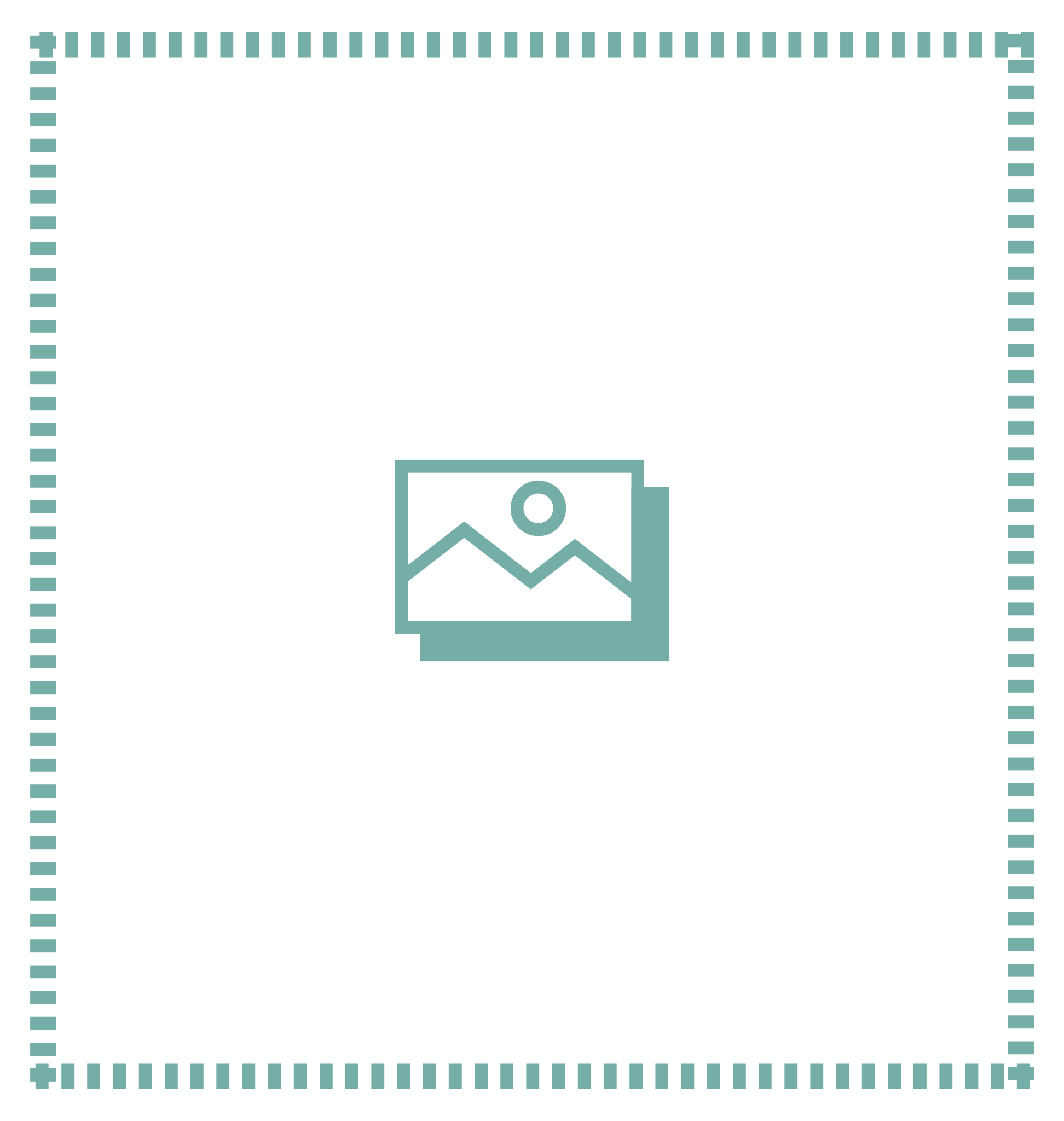 (Corpo em tamanho de 28 a 32)
"Lorem ipsum dolor sit amet, consectetur adipiscing elit, sed do eiusmod tempor incididunt ut labore et dolore magna aliqua. Ut enim ad minim veniam, quis nostrud exercitation ullamco laboris nisi ut aliquip ex ea commodo consequat. Duis aute irure dolor in reprehenderit in voluptate velit esse cillum dolore eu fugiat nulla pariatur.
CONCLUSÃO E CONSIDERAÇÕES FINAIS(corpo de 55)
(O que você tira de conclusão com esse trabalho e o que pode ser feito além? Se ainda não tem resultados concretos, onde espera chegar ao final? O que mais pode ser feito para chegar nos objetivos descritos?)
(Corpo em tamanho de 28 a 32)
"Lorem ipsum dolor sit amet, consectetur adipiscing elit, sed do eiusmod tempor incididunt ut labore et dolore magna aliqua. Ut enim ad minim veniam, quis nostrud exercitation ullamco laboris nisi ut aliquip ex
PARCEIROS E FINANCIAMENTOS (corpo de 45)
(Corpo em tamanho de 28 a 32)
"Lorem ipsum dolor sit amet, consectetur adipiscing elit, sed do eiusmod tempor incididunt ut labore et dolore magna aliqua. Ut enim ad minim veniam, quis nostrud exercitation ullamco laboris nisi ut aliquip ex
Espaço para inserção de logotipos institucionais
Espaço para inserção de logotipos institucionais